NİCEL ARAŞTIRMALAR
DENEYSEL ARAŞTIRMALAR
Deneysel Araştırma Nedir ?
  Araştırmacı tarafından oluşturulan farkların bağımlı değişken üzerindeki etkisini test etmeye yönelik çalışmalardır.Deneysel araştırmada temel amaç değişkenler arasında oluşrurulan neden-sonuç ilişkisini test etmektir.
     
     Araştırmacı neden-sonuç ilişkisini ortaya çıkarmak için ;
-Bağımsız değişkenin düzeyleri olan işlem gruplarına seçkisiz atama yapmak 
-Bağımsız değişkeni manipüle etmek 
-Dışsal değişkenleri kontrol etmek durumundadır.
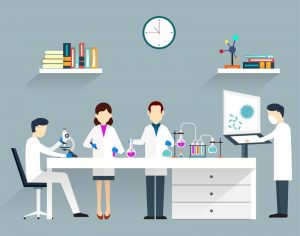 DENEYSEL ARAŞTIRMALARIN ÖZELLİKLERİ
Deneysel araştırmaların iki temel koşulu vardır ;
 1)Bağımlı değişken üzerindeki etkileri karşılaştırılan ve bağımsız değişkeni tanımlayan en az iki farklı koşulun olması 
2) Bağımsız değişkenin araştırmacı tarafından doğrudan manipüle edilmesi
DENEYSEL ARAŞTIRMALARIN ÖZELLİKLERİ
Deneysel araştırma 2 yönü ile diğer tüm yöntemlerden ayrılır ;
-Bir değişkenin etkilerini gözlemlemede kullanılacak  tek yoldur.
-Uygun kullanıldığında neden ve sonuç ilişkilerini test eden en geçerli ve güvenli yoldur.
     Deneysel araştırmayı diğerlerinden ayıran en önemli fark araştırmacının bağımsız değişkenleri manipüle edebilmesidir.
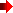 DENEYSEL ARAŞTIRMALARIN ÖZELLİKLERİ
Araştırmacı; uygulamanın sürecine , neler olacağına, kime uygulanacağına, neyi kapsayacağına kendisi karar verir.
Sunum methoduyla , çeşitli ödevlerle , öğrenme materyalleri ile bağımsız değişkenler çeşitli şekillerde değiştirilebilir.
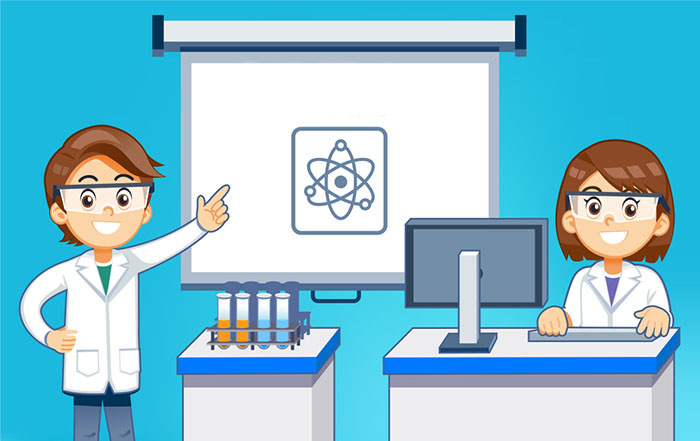 Deneysel araştırmanın özellikleri
Deneysel araştırmaların 4 temel özelliği vardır ;
   Grupların karşılaştırılması 

     Bağımsız değişkenin manipüle edilmesi 
 
       Seçkisizlik 

    Dışsal değişkenlerin kontrolü
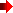 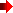 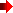 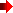 1) Grupların Karşılaştırılması
Deneysel çalışma tek grup üzerinden yapılabilse bile genelde iki grup veya üç veya daha fazla grubu kapsar.
Deney grubu bağımlı değişken üzerinde etkisi test edilecek olan işlemi alırken , kontrol grubu hiçbir işlem almaz veya karşılaştırma grubu farklı bir işlem alır.
Kontrol grubu araştırmacının uygulamasının daha etkili olup olmadığına karar verilmesini kolaylaştırır.
Tıp, eczacılık alanında yapılan araştırmalarda genel olarak kontrol grubu hiçbir uygulama almaz, eğitimsel araştırmalarda ise kontrol grubu hemen hemen her zaman bir uygulama alır.
2) Bağımsız Değişkenin Manipüle Edilmesi
Araştırmacı bilerek ve direkt olarak bağımsız değişkenin hangi biçimleri alacağına ve hangi gruba bu biçimlerden birinin uygulanacağına karar verir.
Deneysel araştırmalarda sadece öğretim yöntemi,danışmalık tipi,öğrenme etkinlikleri,iletişim biçimleri ve eğitim materyalleri gibi değişkenler manipüle edilebilir.
3)Seçkisizlik
Seçkisiz yerleştirme , bir deneye katılacak her bireyin deney ve kontrol koşullarının herhangi birine yerleştirilmesinde eşit olasılığa sahip olmasıdır.
4)Dışsal Değişkenlerin Kontrolü
Bağımlı değişken ile ilişkili olan , ancak çalışmada etkisi test edilemeyecek olan ve dışsal değişkenler olarak bilinen değişkenlerin kontrol edilmesi iç ve dış geçerliliğin artmasına olumlu katkı sağlar.
Dışsal Değişkenlerin Kontrolü
Dışsal değişkenlerin etkisini en aza indirmek veya kaldırmak için kullanılabilecek bazı yöntemler şunlarıdır ; 
     Seçkisizlik 

    Dışsal değişkeni sabit tutmak veya çalışmaya dahil    etmek

    Eşleştirme 

   Kovaryans analizi
DENEYSEL ARAŞTIRMANIN TÜRLERİ
Deneysel araştırmalar ilk aşamada çok denekli desenler ve tek  denekli desenler olarak ikiye ayrılabilir .
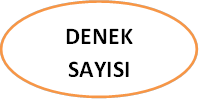 Denek Sayısına Göre Sınıflandırma
Gerçek deneme desenlerinde deneklerin deneysel koşullarda denek havuzundan seçkisiz atanması söz konusudur.
Eşleştirilmiş grupların seçkisiz bir şekilde deney grubu olarak atandığı çalışmalar yarı deneysel desenler olarak kabul edilir.
Zayıf deneysel desenler ise ne denek temelinde seçkisiz atamanın olduğu  ne de grup eşleştirmesinin olduğu çalışmalardır.
Denek Sayısına Göre Sınıflandırma
Bir araştırmada tek bir faktörün etkisi ile ilgileniliyorsa desen tek faktörlü , iki ya da daha fazla bağımsız değişkenin faktörün etkisi ile ilgileniliyorsa çok faktörlü desen olarak adlandırılır.
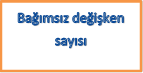 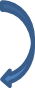 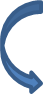 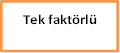 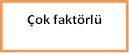 DENEYSEL ARAŞTIRMA TÜRLERİ
Deneysel desenleri birbirinden ayırt eden bir diğer ölçüt ise deneklerin ölçme işlemine tabi tutulduğu deneme koşullarıdır.
 Farklı deneme koşullarında bulunan deneklerin ya da farklı deneklerden oluşan grupların karşılaştırıldığı desenlere ‘ deneklerarası ya da gruplar arası desen’ ; aynı deneklerin farklı deneme koşullarında karşılaştırıldığı desenlere de ‘denekleriçi ya da gruplar içi desen’ denir.
 Gruplar arası  ve gruplar içi desenlerin birlikte yer aldığı araştırma desenleri ise ‘karşık desenler ‘ olarak tanımlanır.
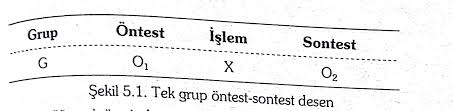 ZAYIF DENEYSEL DESENLER
Zayıf deneysel desenlerin ortak özelliği desende iç geçerliliği tehdit eden faktörlerin kontrol edilmemesi ve seçkisizliğin söz konusu olmamasıdır.
1)Tek grup öntest-sontest desen :  Bu desende deneysel işlemin etkisi tek bir grup üzerinden yapılan işlemle test edilir.Deneklerin bağımlı değişkene ilişkin ölçümleri uygulama öncesinde öntest , sonrasında sontest olarak aynı denekler ve aynı ölçme araçları kullanılarak elde edilir.Seçkisizlik ve eşleştirme yoktur.Desende tek gruba (G) ait öntest ve sontest değerleri arasındaki (O1-O2 ) anlamlılığı test edilir.
ZAYIF DENEYSEL DESENLER
2)Statik Grup Karşılaştırılmalı Desen ; Sontest denkleştirilmemiş gruplu desen olarak bilinir.Bu desende hazır olan gruplar kullanılır.Deneklerin gruplara seçkisiz atanması veya eşleştirilmesi söz konusu değildir.Gruplardan biri deney (D) , diğeri kontrol (K) grubu olarak belirlenir.
ZAYIF DENEYSEL DESENLER
3)Statik grup öntest-sontest desen: Öntest-sontest denkleştirilmemiş gruplu desen olarak bilinir.Denkleştirilmemiş sontest karşılaştırılmalı deseninden farkı ;deneklerin uygulama öncesinde de bağımlı değişkene ait ölçümlerin elde edilmesidi.
 Desende seçkisiz atamanın olmaması temel sorundur , buna karşın grupların ölçülen nitelikle ilgili başlangıç noktalarının bilinmesine  böylece değişimin ölçülmesine ve test edilmesine olanak tanıması kullanılırlığını arttırır.Desende araştırmacının deneye başlamadan önce gruplar hakkında bilgi sahibi olması , deneyden sonra ne kadar ilerleme gösterildiğini anlamasını sağlar.
GERÇEK DENEYSEL DESENLER
Gerçek deneysel desenler , deneklerin bağımsız değişkenin düzeylerine ,gruplara seçkisiz olarak yerleştirlidiği çalışmalar olarak tanımlanır.
1)Öntest-sontest kontrol gruplu seçkisiz desen :Burada ilk olarak daha önce belirlenen denek havuzundan seçkisiz atama ile iki grup oluşturulur .Gruplardan biri deney , diğeri kontrol grubu olarak seçkisiz olarak belirlenir.Daha sonra iki grupta yer alan deneklerin,uygulama öncesinde bağımlı değişkenle ilgili ölçümleri alınır.Uygulama sürecinde ise etkisi test edilen deneysel işlem grubuna verilirken kontrol grubuna verilmez.
GERÇEK DENEYSEL DESENLER
ÖSDK, bir ilişki desenidir.Çünkü aynı kişiler bağımlı değişken üzerinde iki kez ölçülürler.Aynı zamanda ilişkisiz bir desen niteliğine sahiptir.Çünkü farklı deneklerden oluşan deney ve kontrol gruplarının ölçümleri karşılaştırılmaktadır.
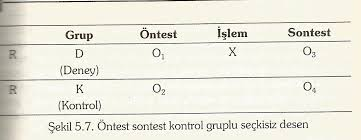 GERÇEK DENEYSEL DESENLER
ÖSKD ; 2 temel avantaja sahiptir :
-Aynı denekler üzerinde ölçüm yapıldığından farklı deneysel işlem koşulları altında elde edilen ölçümler pek çok deneyde yüksek düzeyde ilişkili  olacaktır.
-Daha az denek gerektirir ve her bir işlemde aynı denekleri test etmeye bağlı olarak zaman ve sarf edilen çaba da daha ekonomik hale gelir.
GERÇEK DENEYSEL DESENLER
ÖSDK ‘ nın dezavantajları ise ; 
-Önceki işlemler altındaki performasın daha sonraki işlem koşullarındaki performansı etkilemesidir.
-Dış geçerlilik , ön testin denekler üzerindeki olası uyarıcı etkisi nedeniyle bir miktar düşer .
GERÇEK DENEYSEL DESENLER
2) Sontest Kontrol Gruplu Seçkisiz Desen:
Bu desenin bir önceki desenden tek farkı , uygulama öncesinde bağımlı değişkene ait ölçümler yapılması amacıyla öntestin yapılmamasıdır.
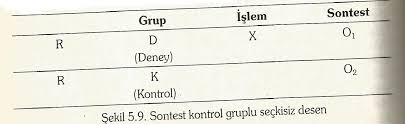 GERÇEK DENEYSEL DESENLER
3) Eşleştirilmiş Seçkisiz Desen:  Bu desen denek gruplarının denk olma olasılığını artırmak amacıyla kullanılır.
- İlgili Araştırma sonuçları, kuramlar, araştırmacı deneyimleri ya da uzman görüşü alınarak karşılaştırılan belli değişkenler üzerinde denek çiftleri oluşturulur. Daha sonra bu çiftlerdeki denekler seçkisiz bir şekilde deney ve kontrol grubuna atanırlar.
-MR sembolü deneklerin eşleştirilmiş olduğunu ve gruplara seçkisiz atandığını gösterir.
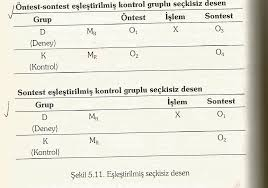 YARI DENEYSEL DESENLER
1)Eşleştirilmiş Desen:
-Bu desende gruplar belli değişkenler üzerinden eşleştirilmeye çalışır.
-Seçkisiz atama kullanılmaz.
-Eşleştirme grupların denk olduğunu göstermez ancak seçkisiz atamanın yapılmayacağı durumlarda iyi bir alternatiftir.
-Bazı durumlarda deney öncesinde öntest uygulanırken bazı durumlarda uygulanmaz.
YARI DENEYSEL DESENLER
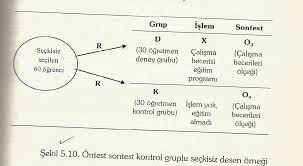 YARI DENEYSEL DESENLER
2)Zaman Serisi Desen :Zaman dizileri deseninde tek grup üzerinde deney öncesinde ve sonrasında bir çok test uygulanır.  Zamana bağlı değişimi göstermek için çizgi grafiği kullanılır.
Grafiğin yatay(X) ekseni zaman , dikey(Y) eksen ise ölçülen bağımlı değişkene ait değerleri gösterir..Deneklerin zaman ve bağımlı değişkene ait puanları grafikte çakıştırılır, sonra da çizgilerle birleştirilir.Böylece bağımlı değişkene ait ölçülerin zaman içinde değişip değişmediği gözlemlenir.
FAKTÖRYEL DESENLER
Bağımlı değişken üzerinde aynı zamanda iki ya da daha fazla bağımsız değişkenin(faktörün) etkilerinin  incelenmesine olanak tanıyan desenlerdir. 
Gruplar arası
Gruplar içi
Karışık faktöriyel desenler olarak sıralanabilirler.
FAKTÖRİYEL DESENLER
Gruplar İçi Faktöriyel Desenler: 
Birden fazla ilişkili ölçümün karşılaştırılır

Birden fazla bağımsız değişken vardır.

Çok ölçüm yapılır

Grubun farklı ölçümlerini karşılaştırılır.
FAKTÖRYEL DESENLER
Gruplar arası Faktöriyel Desenler : 
   Birden fazla grubun karşılaştırılır

Birden fazla bağımsız değişken vardır.

Tek ölçüm yapılır.
FAKTÖRİYEL DESENLER
Karışık Desenler: Bağımlı değişken üzerinde etkisi incelenen en az iki bağımsız vardır. Bunlardan biri  farklı deneysel işlem koşullarını , diğeri ise deneklerin farklı zamanlardaki tekrarlı ölçümlerini tanımlar.
Deneysel Araştırmaların Yürütülmesinde Dikkat Edilmesi Gerekenler
Uygulamanın güvenirliliği kontrol edilmelidir.

    Planlanan işlemlerin uygulama sürecinde yerine getirilip getirilmediğini incelemek için kontrol listesi hazırlanabilir.

   Araştırmanın iç geçerliliğini tehdit eden faktörlerinde uygulama öncesi ve süresince kontrol edilmesi gerekir.
TEK DENEKLİ ARAŞTIRMA
Tek Denekli Araştırma Nedir ? 
- Sadece bir deneye ilişkin bulguların    yorumlandığı araştırmalardır.
- Yarı deneysel bir araştırma türüdür.
- Değişimlerin grafiklerle incelendiği bir zaman 
serisi çalışması olarak da tanımlanabilir.
TEK DENEKLİ ARAŞTIRMANIN TÜRLERİ
Tek denekli araştırmanın türleri,araştırmanın değişkenleri ve bu değişkenlerin değiştirilmesi, kaldırılması ya da oluşturulması için deneysel işlemlerin nasıl uygulanacağına göre değişir.
Bu tür desenlerde ;
A başlama düzeyini
B ise deneysel işlem aşamasını gösterir 
Araştırmanın amacına göre kullanılabilecek bir çok AB deseni vardır.
TEK DENEKLİ ARAŞTIRMANIN TÜRLERİ
AB DESENİ
ABA DESENİ
ABAB DESENİ 
ABCB DESENİ
BAB DESENİ
ÇOKLU BAŞLAMA DESENLERİ
AB DESENİ
AB deseni iki aşamayı içerir
Birinci aşamada (A) deneğin bağımlı değişken açısından başlama düzeyinin belirlenmesi yapılır.
Bu durum iç geçerlik açısından oldukça önemlidir.
İkinci aşamada (B) deneysel işlem uygulanır. Bağımlı değişkenle ilgili ölçüm alınır.
Elde edilen veriler zaman bağlı değişimi görsel olarak yorumlanır.
AB deseninin uygulanması kolaydır.
Bu desende deneysel işlem kaldırıldığında deneğin eski davranışını gösterip göstermeyeceğinin tekrar kontrol edilmesine imkan vermez.
Bu durum bir neden-sonuç ilişkisinin kurulmasına engeller.
AB DESENİ
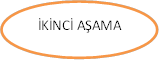 -A-
Başlama Düzeyinin Ölçülmesi Ve Belirlenmesi
-B-
Deneysel İşlemlerin Yapılması Ve Bağımlı  Değişkenin  Ölçülmesi
ABA DESENİ
AB deseninden farkı deneysel işlem sonrasında yeniden başlama düzeyinin ölçülmesidir.
Bu açıdan neden-sonuç ilişkisinin kurulmasını sağlar.
Burada etik sorun; deneysel işlem bittikten sonra tekrar başlama düzeyine gelmesinin beklenmesidir.
Desenin uygulanması için öncelikle bağımlı değişkenle ilgili olarak deneğin başlama düzeyini belirleme aşaması uygulanır.
Ardından kararlı ölçümler elde edilinceye kadar deneysel işlem aşaması uygulanır
ABA DESENİ
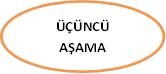 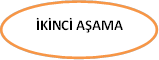 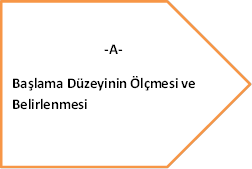 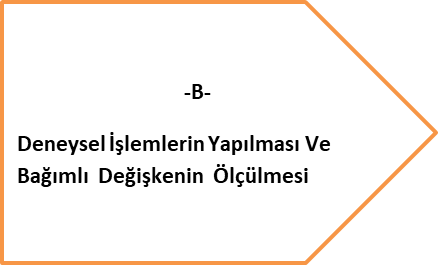 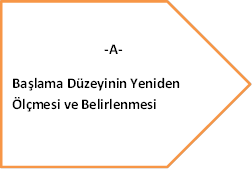 ABAB DESENİ
ABAB deseni, AB desenindeki işlemlerin bir kez daha tekrar edilmesi ile gerçekleştirilir.
Bu model bağımsız değişkenin etkisi kaldırıldıktan sonra tekrar uygulanması sağlanarak etkisi tekrar gözlemlendiği için önemlidir. neden-sonuç ilişkisinin daha kolay Ancak kısa süreli de olsa bu desende de başlama düzeyine dönme durumu vardır.
Görece olarak ikinci başlama düzeyi birinciye göre daha yüksek çıkacaktır.
ABAB DESENİ
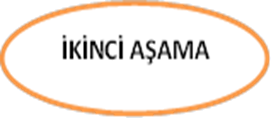 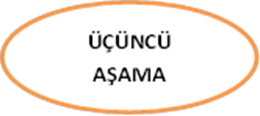 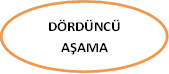 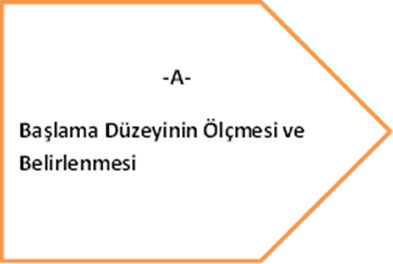 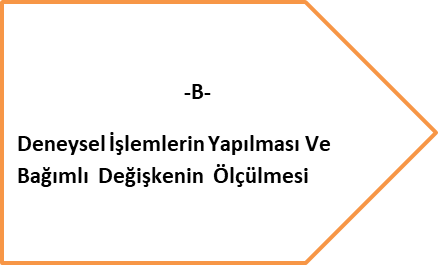 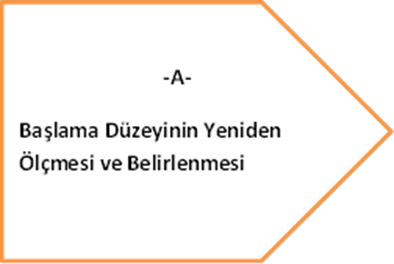 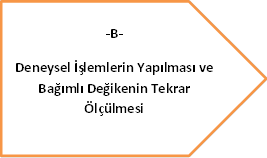 ABCB DESENİ
ABCB desenine, dönüşümlü uygulamalar deseni de denir.
B deneysel işleminden sonra C farklı bir deneysel işlem uygulanır.
Hangi deneysel işlemin bağımlı değişken üzerindeki etkisi daha fazla olduğu belirlenir.
Farklı deneysel işlemleri gerektirmesi ve daha fazla veri toplama aracı kullanımını zorunlu kılması açısından dezavantajlıdır.
ABCB DESENİ
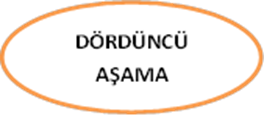 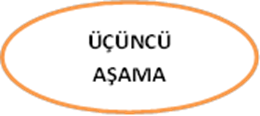 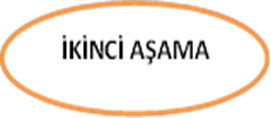 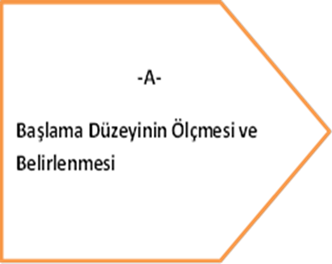 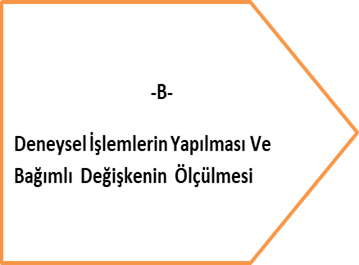 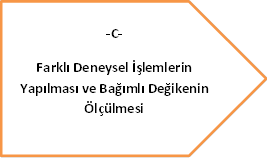 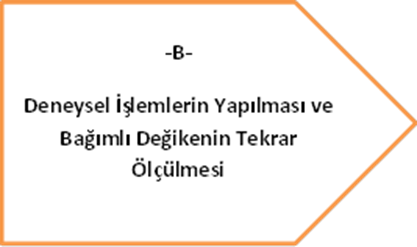 BAB DESENİ
BAB deseni, acelemiz olduğunda kullanılır.
Burada hemen deneysel işlem uygulanır ve bağımlı değişkenle ilgili ölçümler yapılır.
Deneysel işlem bitirilir ve başlama düzeyi belirlenir.
Tekrar deneysel işlem uygulanır.
Bu desen ABAB desenine göre zayıftır.
Deneysel işlemin bitirilmesinin ardından deneğin başlama düzeyine dönmesi beklenen bir durumdur ve tekrar başlama düzeyini belirleme aşaması uygulanır
ÇOKLU BAŞLAMA DÜZEYİ DESENLERİ
Çoklu başlama desenleri, beceri ve yetenek gibi geliştirilmesi düşünülen bazı kazanımların başlama düzeyine dönülmesinin istenmediği durumlarda kullanılan bir desendir.
Bu desenlerde bir bağımsız değişkenin etkisinin birden fazla durumda sınanması amaçlanır.
ÇOKLU BAŞLAMA DÜZEYİ DESENLERİ
Bu durumlar ;
 Aynı desenin farklı denekler üzerindeki etkisi inceleniyorsa , denekler arası çoklu başlama deseni
Eğer aynı deneysel işlemin farklı davranışlar üzerindeki etkisi inceleniyorsa , davranışlar arası çoklu başlama deseni
Eğer aynı deneysel işlemin deneğin farklı ortamlarda etkisi inceleniyorsa, ortamlar arası çoklu başlama deseni denir.
TEK DENEKLİ ARAŞTIRMANIN YÜRÜTÜLMESİNDE DİKKAT EDİLMESİ GEREKEN KONULAR
Araştırmaya başlama düzeyinin belirlenmesi ile başlanır , ancak her tek denekli araştırmada başlama düzeyinin belirlenmesi zorunlu değildir.
  Deneysel işlem uygulanır , veriler toplanır , çözümlenir ve yorumlanarak sonuçlara ulaşılır. Birden fazla grafiğin karşılaştırılacağı durumlarda frekans ve zaman aralıklarının kıyaslama yapılabilmesi için aynı olmasına dikkat edilmelidir.
TASARIM VE GELİŞTİRME ARAŞTIRMASI
Tasarım  ve geliştirme araştırması ; ‘Öğretim amaçlı ya da öğretim amaçlı olmayan ürünlerin araçların ve geliştirme amaçlı yeni modellerin üretilmesi için gerekli bilimsel kanıtlara dayalı temelleri oluşturma amacıyla yapılan sistematik tasarım ,geliştirme ve değerlendirme çalışmasıdır.
TASARIM VE GELİŞTİRME ARAŞTIRMASI
Yeni ürün araç ,model ve süreçler geliştirilir. 
 Geliştirilen ürün denenerek uygulanabilirliği ortaya konulur.
 Yeni modellerin üretilmesi için bilimsel kanıtlara dayalı temelleri oluşturma amacıyla yapılır.
Hem sahip olduğumuz bilgilerin etkililik ve verimliliğinin gerçek hayattaki yansımalarını görmemizi sağlayan , hem de bu sınama sürecinde yeni bilgilerin üretildiği bir araştırma türüdür.
TASARIM VE GELİŞTİRME ARAŞTIRMASI
TGA iki kategori altında toplanmaktadır:
 Tip 1: Ürünler ve araçların geliştirilmesiyle
ilgili araştırmalar
 Tip 2:Tasarım ve geliştirme modellerinin
geliştirilmesiyle ilgili araştırmalar
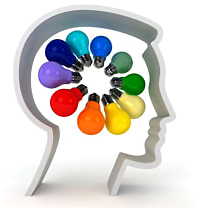 TASARIM VE GELİŞTİRME ARAŞTIRMASININ ÖZELLİKLERİ
Ürün ya da model geliştirmeye odaklı proje çalışmaları için çok uygun bir araştırma yöntemidir.
 Tasarım ve geliştirme araştırması tüm bilim dallarında kullanılabilir.
 Tasarım geliştirme araştırmalarında hem
  geliştirme hem de geliştirilen ürün modellerin
  sınanmasında nitel ve nicel yöntemler birlikte
  karma yöntem kullanılabilir.
TASARIM VE GELİŞTİRME ARAŞTIRMASININ AŞAMALARI
Tasarım ve geliştirme araştırması genel olarak dört  aşamada (analiz ,tasarım geliştirme uygulama ve değerlendirme) tanımlanır. Ama her geliştirme araştırması bu modele uymak zorunda değildir.
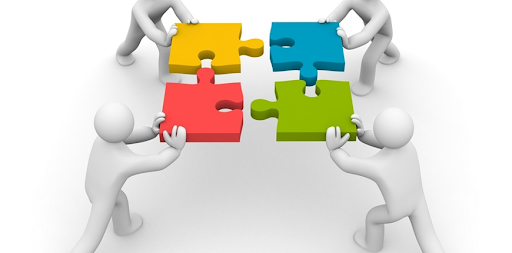 TASARIM VE GELİŞTİRME ARAŞTIRMASININ AŞAMALARI
Analiz aşamasında tasarım ve geliştirme ihtiyacının ortaya çıkmasına neden olan bağlam (ortam ) ve bu bağlamın özellikleri incelenir ,hedefler belirlenir.
 Tasarım aşamasında geliştirilecek ürünün ya da modelin nasıl olması gerektiği belirlenir .
Geliştirme aşamasında ürün hazırlanır .Uygulama sürecinde ürün gerçek ortamında ,kullanılacağı ortamda denenerek sınanır .
Değerlendirme sürecinde ise ürünün başta belirlenen ihtiyaçlara ve hedeflere ne kadar uygun olduğu toplanan bulgulara dayanarak belirlenir.
META-ANALİZ
Farklı çalışmalardan elde edilen sonuçların birleştirilerek genel bir sonuç elde edilmesi için yapılan analiz anlamına geldiği gibi bir çalışmaya ait sonuçların tekrar analiz edilmesi anlamına da gelmektedir.
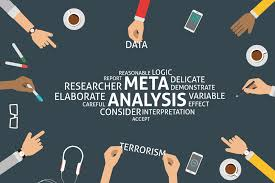 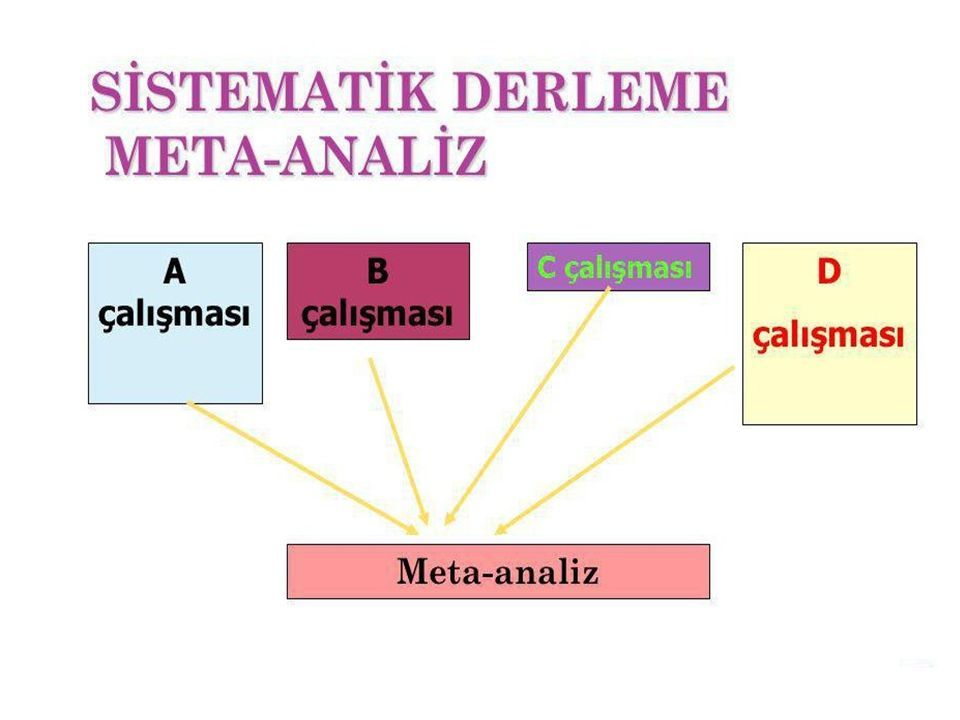 META-ANALİZİN ÖZELLİKLERİ
Aynı probleme yönelik yapılmış farklı araştırmaların istatistik bulguları , özel yöntemler kullanılarak yorumlanır . Böylece daha genellenebilir ve doğrulanmış sonuçlara ulaşır.Bu meta-analizin en önemli özelliğidir.
Çalışma kapsamına alınan araştırmaların istatistik
bulgulara yer vermiş olması gereklidir.
   Çalışmaya alınan araştırmaların sonuçları anlamlı ya da anlamsız olabilir . Ancak meta- analiz sonucunun anlamlı ya da anlamsız çıkacağı baştan
kestirilemez.
META-ANALİZİN AŞAMALARI
Belirlenen probleme yönelik nitelikli araştırmalar bulunarak bir araya getirilir.
Bu araştırmaların bulguları , çeşitli yazılımlar kullanılarak istatistik hesaplamaları gerçekleştirilir.
Daha genellenmiş ve doğrulanmış olan meta-analiz araştırma sonuçları yorumlanarak raporlaştırılır .
KAYNAKÇA
Büyüköztürk, Ş., Çakmak, EK., Akgün, ÖE., Karadeniz, Ş.,Funda Demirel,F.,  Eğitimde Bilimsel Araştırma Yöntemleri, Pegem Akademi  Yayıncılık,2019,Ankara.